تمكين المجتمع المحلي :تقلص خطر الاعتداء والاستغلال الجنسي
عمل المجتمع المحلي
شارك في مناقشات عن مخاطر الاعتداء والاستغلال الجنسي مع المجتمع المحلي ومع عائلتك ايضا لنقل المعلومات والمعرفة عن مواقف يمكن أن تعرض الفئات الضعيفة لمخاطر الاعتداء والاستغلال الجنسي
تأكد من عدم بقاء أي شخص وحيدا عندما يكون موظف اي منظمه غير  حكوميه يتدخل في مكانك وبذلك تتحاشى تعريض الأشخاص الآخرين لمخاطر الاستغلال والاعتداء الجنسي
تجنب الخروج ليلا
ارفض اي نوع من القصاص غير المبرر
اذهب مع شخص ما
كن واضح بموضوع ) السلوك غير الضار( التي توافق عليها أو لا المتعلقة الأطفال
ابقى مع أطفالك كل الوقت خلال الاستشارة
ما يمكنك أن تسأله للمنظمات غير الحكومية
سأل عن المنسق و مسار الحماية من الاعتداء والاستغلال الجنسي
……..
تأكد من حصولك على معلومات موثوقة\فعالة
اطلب موظفين من الجنسين
اطلب النساء لاي نشاط متعلق بالنوع الاجتماعي
اطرح اسئلة لتظهر انك تعرف حقوقك
جهة تنسيق العنف القائم على النوع الاجتماعي
طاقم  مختلط من الجنسين
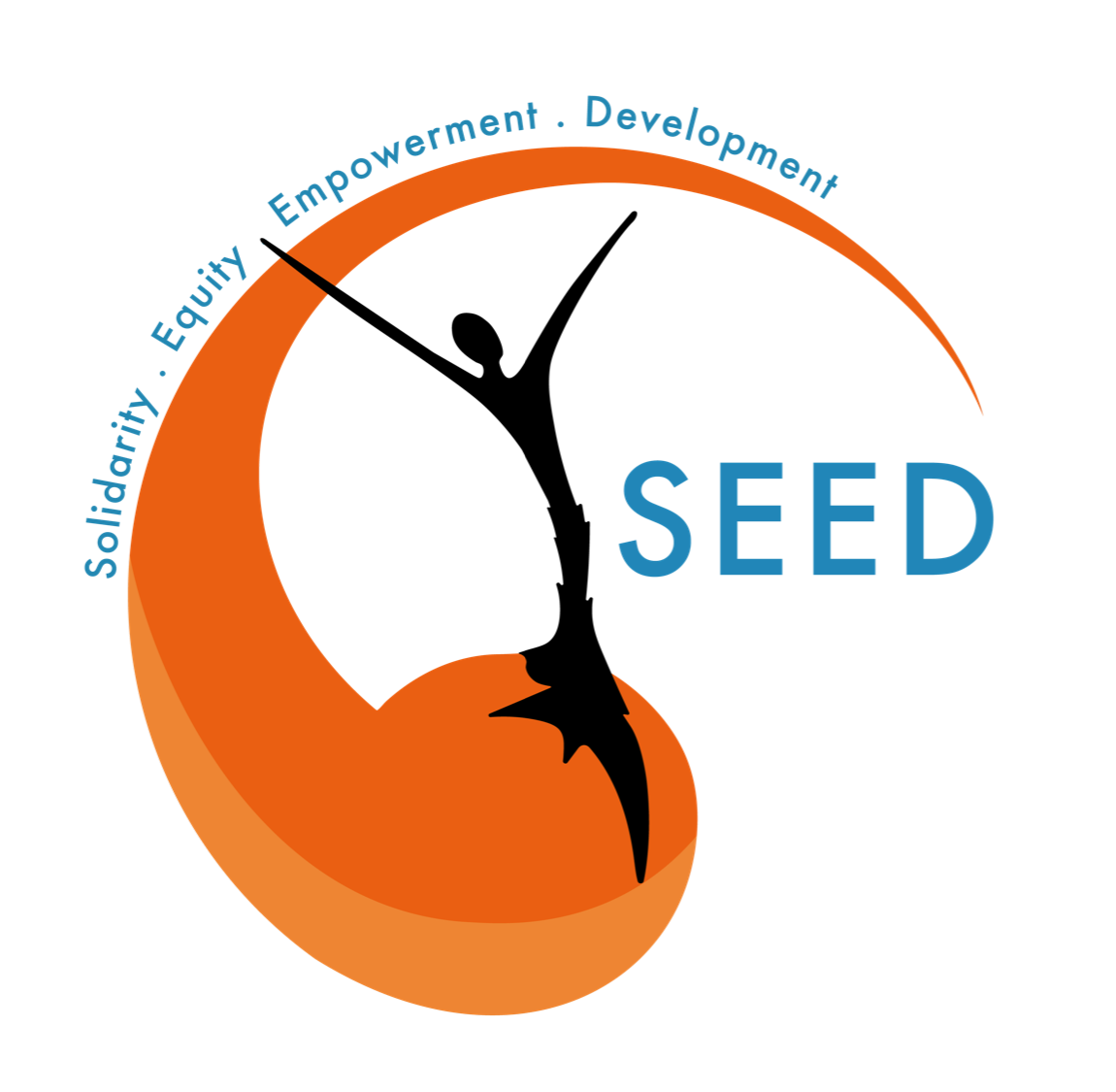 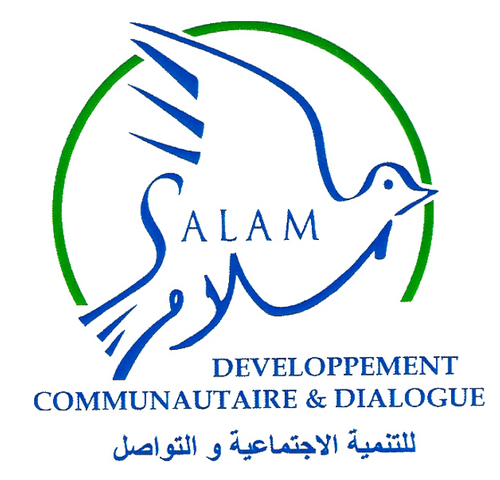